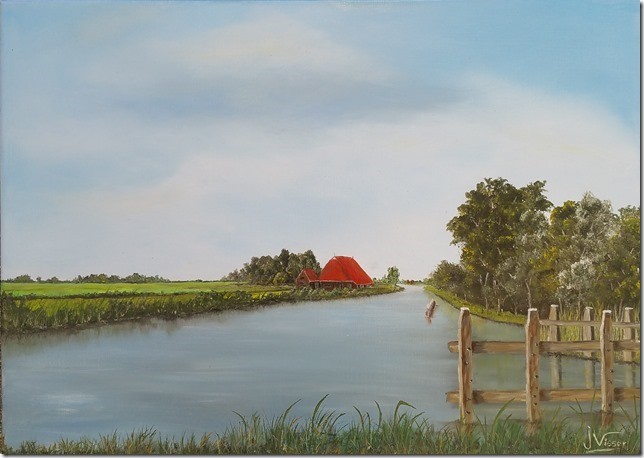 Elfstedentocht per Sloep 
17 – 22 mei 2016
11 Stedentocht per Sloep17 – 22 mei 2016
12 mei KWV Loosdrecht
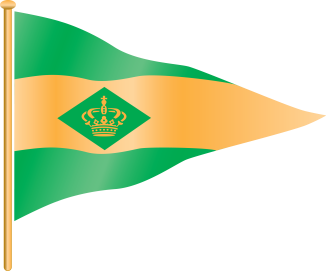 De 11 Stedentocht in 7 dagen
Dag 1:  Loosdrecht – Koudum (130)
   Dag 2:  Koudum – Stavoren – Hindelopen – 
                Workum – Bolsward (39)
   Dag 3:  Bolsward – Harlingen – Franeker (31)
   Dag 4:  Franeker – Burdaard (40)
   Dag 5:  Burdaard – Dokkum – Leeuwarden (36)
   Dag 6:  Leeuwarden – Sneek (28)
   Dag 7:  Sneek – IJlst - Sloten – Koudum (38)
                 Koudum – Loosdrecht (130)
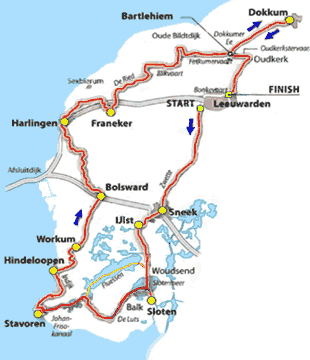 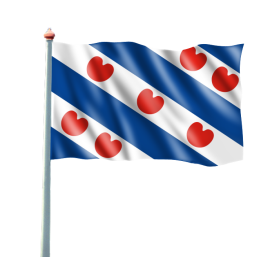 Die schaatsers doen het sneller!
12 mei 2017
elfstedentocht per sloep
2
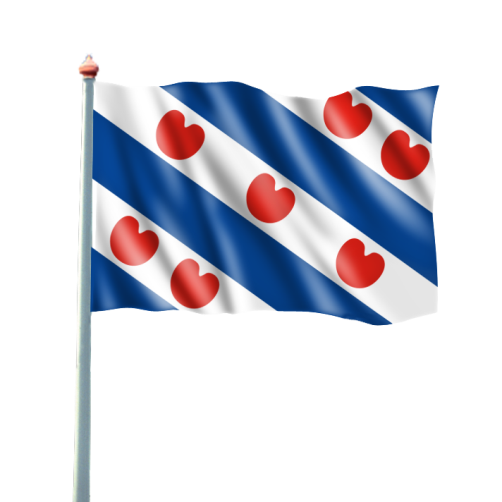 Tips Vooraf:
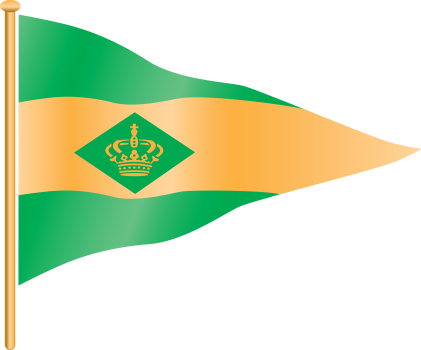 1. Je hoeft niets te noteren
2. Presentatie staat op de website KWVL
3. Boek hotels vóóraf, of boek arrangement
4. Neem een smartphone mee
5. Hou www.buienradar.nl  en www.windguru.cz  in de gaten
6. Neem flexibele (rol)tassen mee, geen koffers
7. Gebruik papieren waterkaart Friesland ANWB € 14,95 
8. Gebruik digitale waterkaart Friesland ANWB (gratis?)
9. Capitool reisgids Friesland € 18,50
10. w@vanvoorstvanbeest.nl  06-54323264
12 mei 2017
11 stedentocht per sloep
3
Met dank aan:
* Lida van Voorst van Beest
         * de gasten aan boord en Pieter Keijzer
         * Jan Bakker
         * de Havenmedewerkers van de KWVL
         * Jan Busman (kranen)
         * Friesland Travel
         * Alle gastheren/vrouwen van de hotelletjes
         * Susanne Bergsma en Charles Perk (presentatie)
         * Google/ Samsung/ ANWB waterkaart
         * Rino Schreuder + toehoorders
Bedankt !!!
12 mei 2017
elfstedentocht per sloep
4
Dag 1: 17 mei
De KWVL trailer voor de Schouwen
12 mei 2017
11 stedentocht per sloep
5
Hijsbewijs…….
12 mei 2017
11 stedentocht per sloep
6
Mannen: 
Bedankt voor de hulp!
12 mei 2017
11 stedentocht per sloep
7
Bah, vies!
12 mei 2017
11 stedentocht per sloep
8
Let op max gewicht trailer + sloep
12 mei 2017
11 stedentocht per sloep
9
De Aankomst: Galamadammen
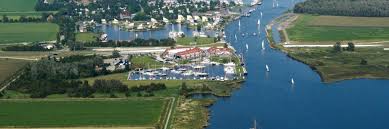 Sloep kan niet van de helling af!

Uitgeweken naar Busman 
Trailer hele week keurig gestald
Even van te voren bellen en tijd afspreken
12 mei 2017
11 stedentocht per sloep
10
Plat !
12 mei 2017
11 stedentocht per sloep
11
Jachtwerf Busman3 minuten met de auto, 5 minuten met de sloep van Hotel Galamadammen
Ooske 4, 8723 EH Koudum, telefoon 0514-522004, mobiel: 06-538928
info@ jachtwerfbusman.nl
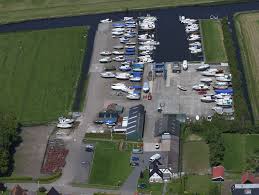 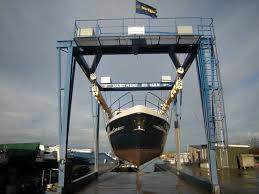 12 mei 2017
11 stedentocht per sloep
12
Terras Galamadammen
Eén glaasje was niet voldoende!
12 mei 2017
11 stedentocht per sloep
13
We hebben gezelligere kamers gezien…..
12 mei 2017
11 stedentocht per sloep
14
FAQ 1: Kan je onder alle bruggen door?Met een sloep kan je met de kap naar beneden bijna overal onder door.

Hou er rekening mee dat sommige bruggen en sluizen een lunchpauze nemen (12.00-13.00 uur)

Maximale hoogte boot 2.40 meter
(info: Friesland Travel)
12 mei 2017
elfstedentocht per sloep
15
Dag 2: 18 mei
Op weg naar Stavoren
Hindelopen, Workum en Bolsward
12 mei 2017
elfstedentocht per sloep
16
12 mei 2017
11 stedentocht per sloep
17
Hindelopen
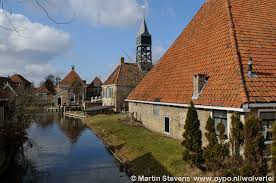 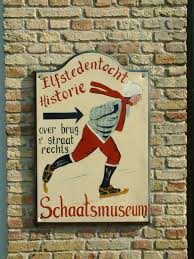 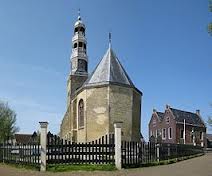 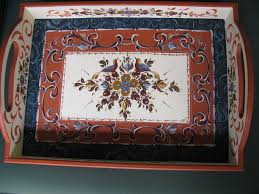 12 mei 2017
elfstedentocht per sloep
18
Tegeltjeswijsheid uit Workum
12 mei 2017
11 stedentocht per sloep
19
12 mei 2017
elfstedentocht per sloep
20
Jopie Huisman Museum Workum
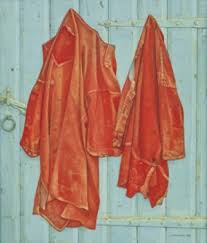 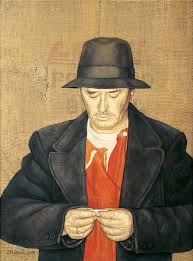 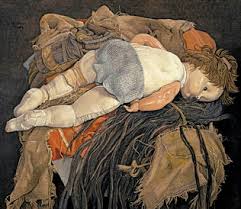 Ze kunnen zeggen wat ze willen, maar wij vonden er prachtige werken tussen zitten!
12 mei 2017
11 stedentocht per sloep
21
Bolsward
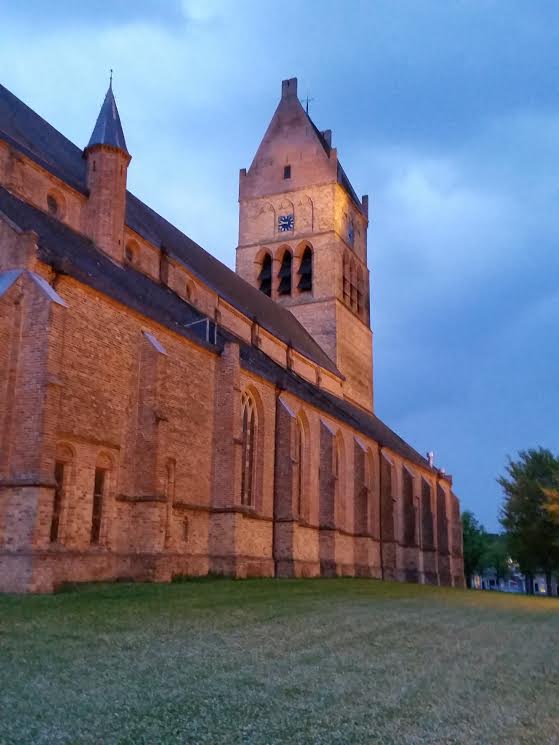 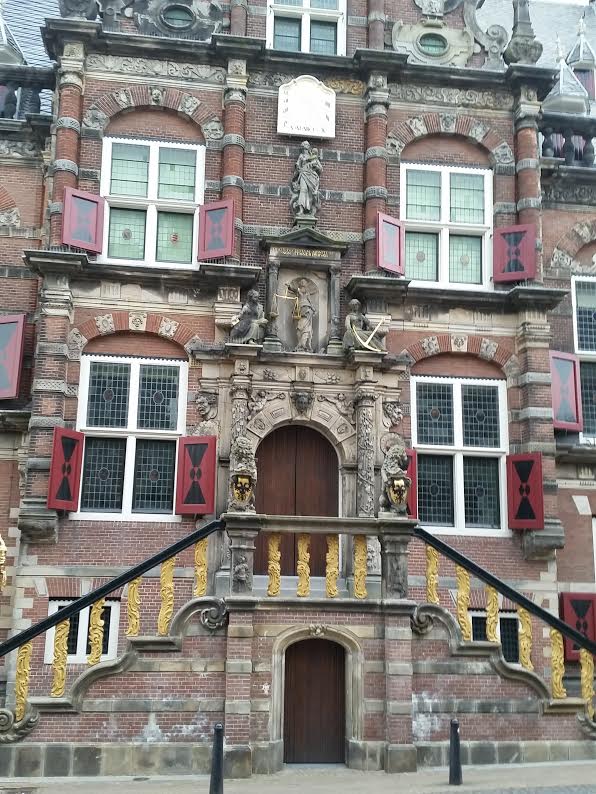 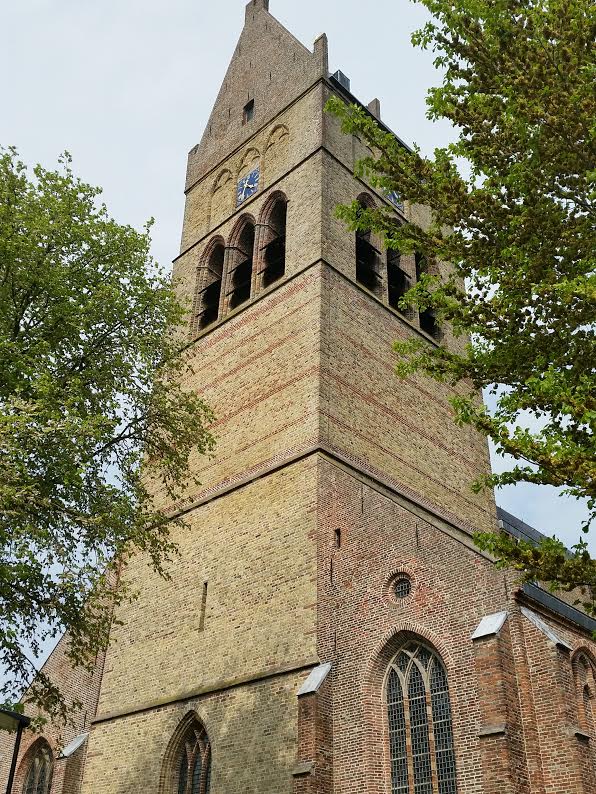 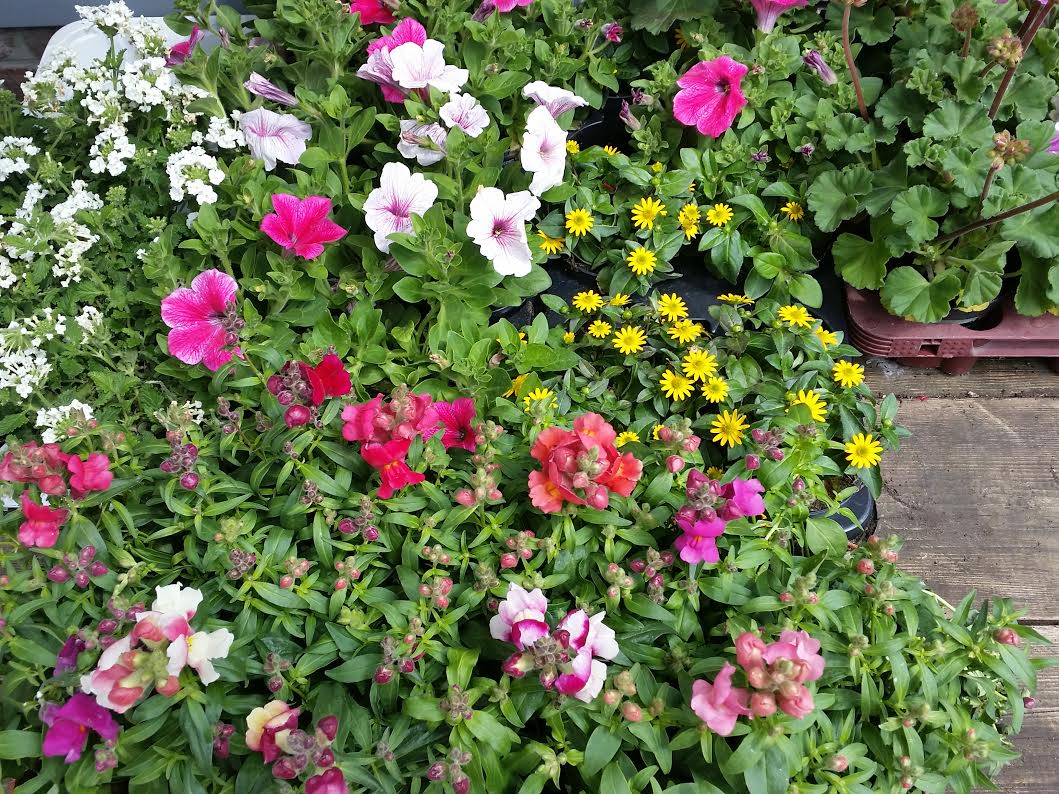 Onze Gasten!
12 mei 2017
Bolsward
In de gracht dwars dóór Bolsward
12 mei 2017
11 stedentocht per sloep
23
Bolsward: het Weeshuis
Super !
12 mei 2017
elfstedentocht per sloep
24
FAQ 2: Kost dat?
Arrangement met eigen sloep: 
6 nachten =  (7 dagen)  2 pers. kamer 
met goed ontbijt en 3-gangen diner: 
€ 500 p.p. 
(+ ongeveer € 500 voor huur sloep)

Lig-, brug- en sluisgelden:            
 ± € 15,00 per dag. 
Meeste bruggen en sluizen zijn gratis.




o.a. www.frieslandtravel.com
google: elfstedentocht per sloep
Arrangement met eigen sloep:               6 nachten (7 dagen) in 2 pers. kamer met goed ontbijt en 3-gangen diner: € 500 p.p.

Lig-, brug- en sluisgelden:             ± € 15,00 per dag. Meeste bruggen en sluizen zijn gratis.

www.frieslandtravel.com
12 mei 2017
elfstedentocht per sloep
25
Dag 3: 19 mei
Naar Harlingen en Franeker
12 mei 2017
11 stedentocht per sloep
26
Harlingen: we liggen weer mooi!
12 mei 2017
11 stedentocht per sloep
27
Lunchadres :
Noorderpoorte
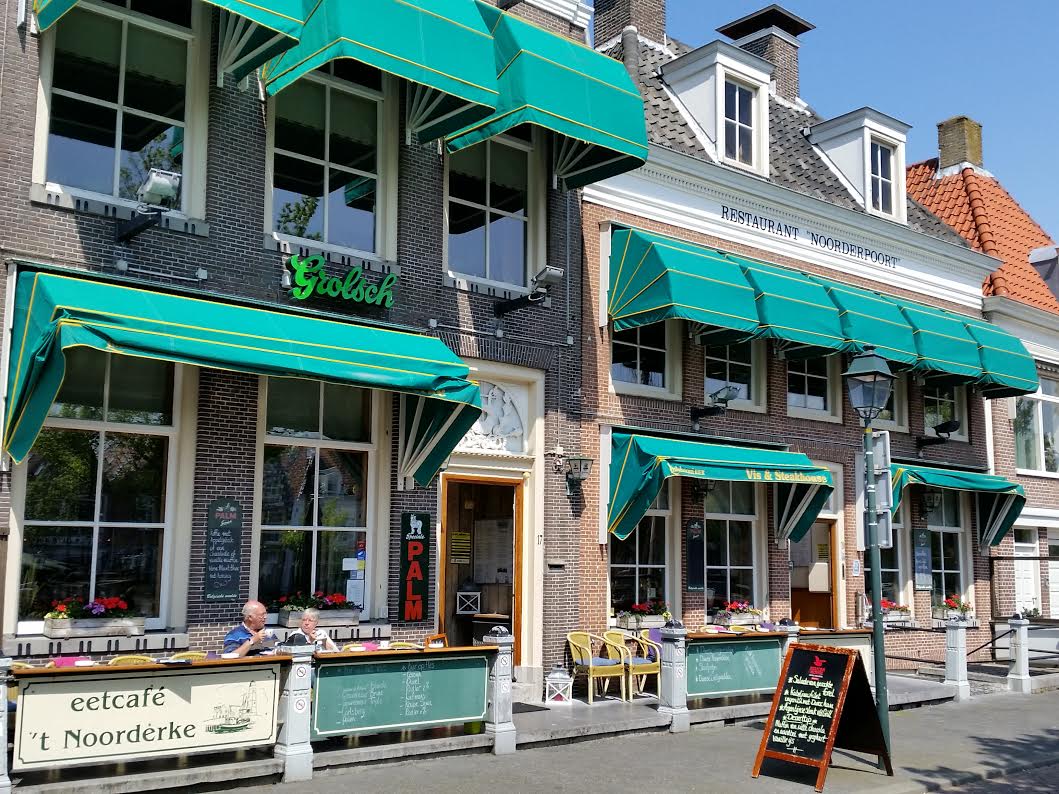 12 mei 2017
11 stedentocht per sloep
28
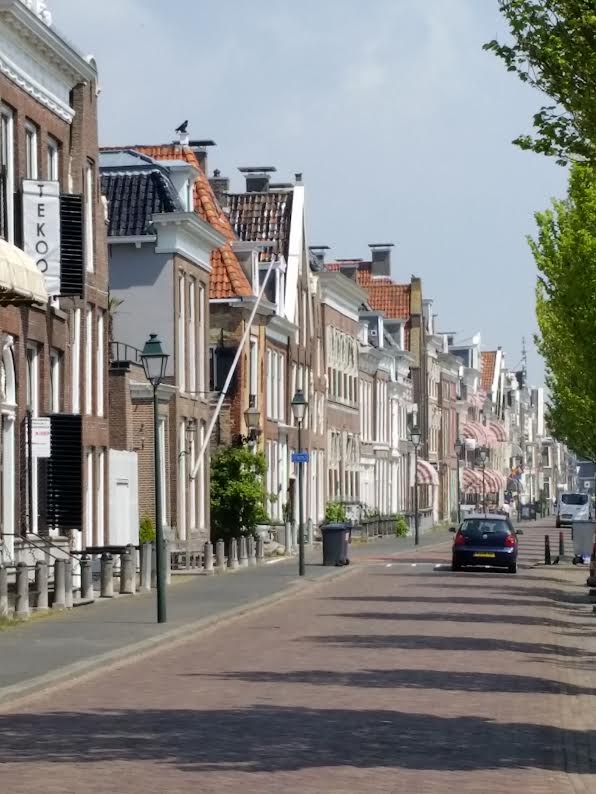 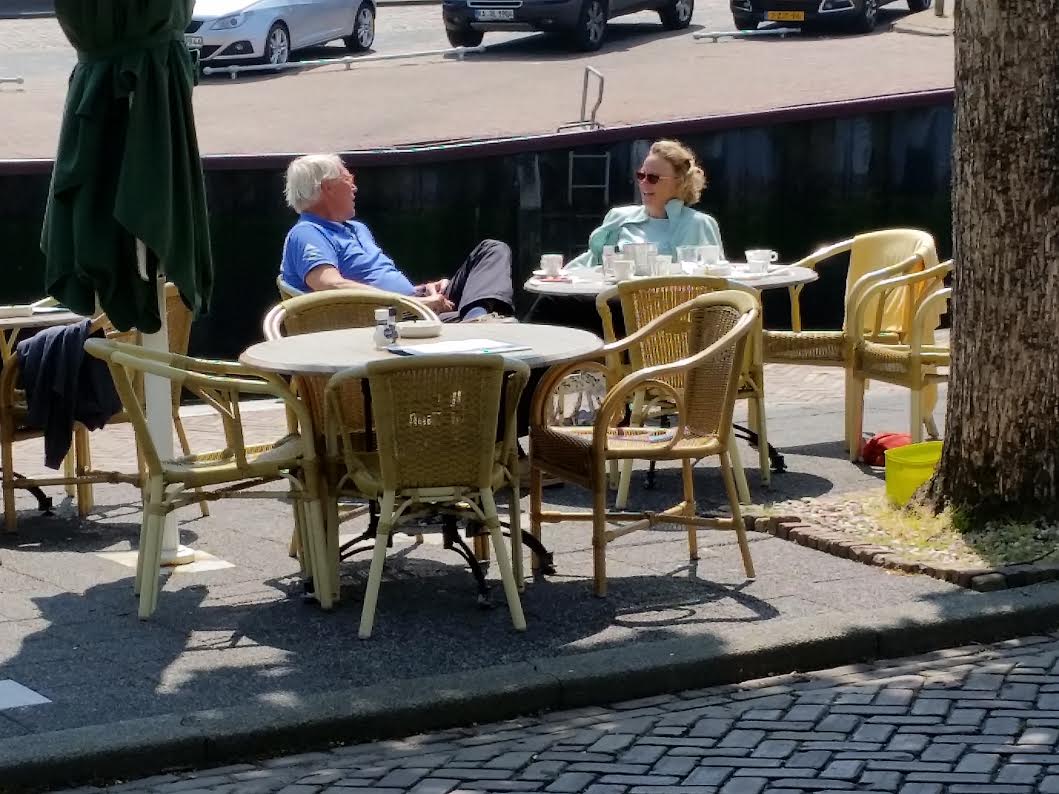 Groeten uit Harlingen !
12 mei 2017
29
Door naar Franeker
12 mei 2017
elfstedentocht per sloep
30
Dag 3: 19 mei
Franeker
Gewoon rondlopen!
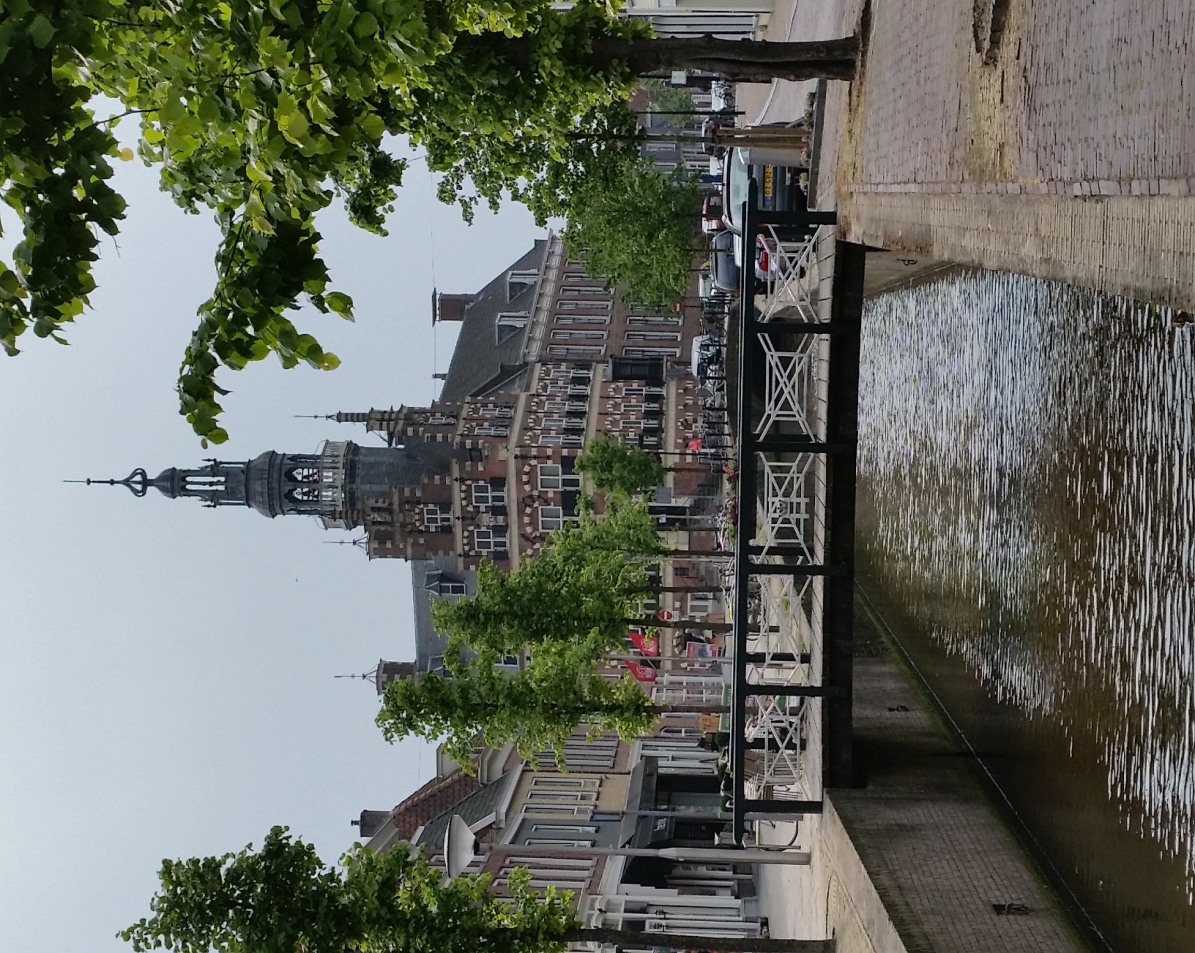 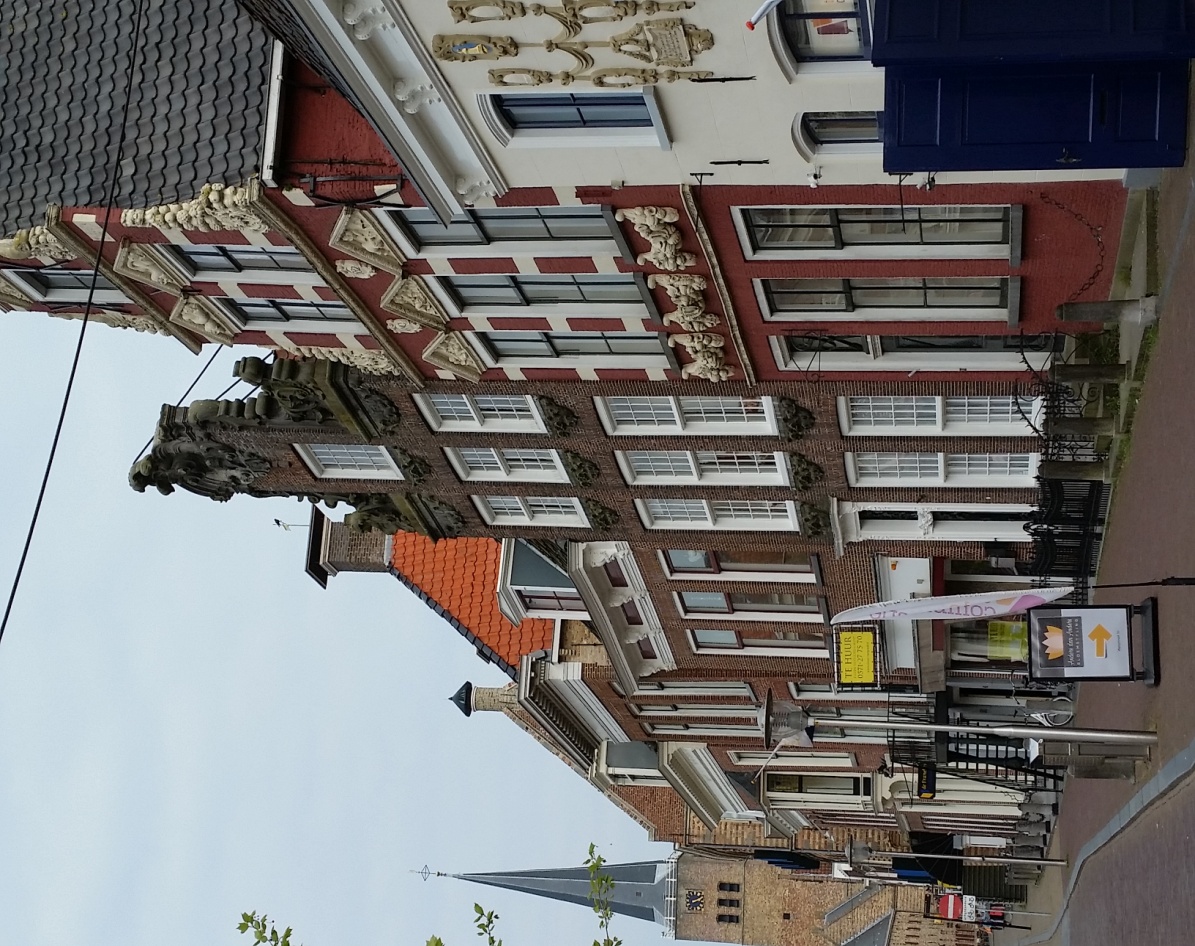 12 mei 2017
11 stedentocht per sloep
31
Eise Eisinga Planetarium Franeker
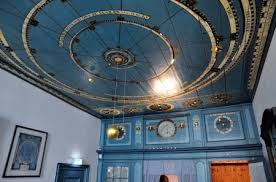 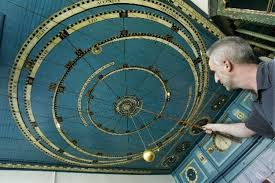 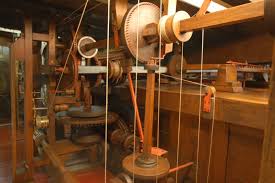 12 mei 2017
11 stedentocht per sloep
32
FranekerVoor Leiden, Utrecht en Groningen
12 mei 2017
11 stedentocht per sloep
33
Franeker
12 mei 2017
11 stedentocht per sloep
34
Stadsherberg Franeker
Wát een plekje!
12 mei 2017
11 stedentocht per sloep
35
FAQ 3: Kan je je sloep overal veilig en dichtbij je hotel neerleggen?
Wij hebben géén problemen gehad met veiligheid.

Koudum: in haven van hotel. Bolsward: in gracht 75 meter van hotel. Franeker: aan steiger voor hotel. Burdaard: aan kade voor hotel. Leeuwarden: Prinsentuin 200 meter van hotel. Sneek: aan kade voor hotel.
12 mei 2017
elfstedentocht per sloep
36
Z.B. Sluis
Dag 4: 20 mei
12 mei 2017
elfstedentocht per sloep
37
Zo kan het ook…….
12 mei 2017
elfstedentocht per sloep
38
Ooievaar:
Geen zeldzaamheid
12 mei 2017
11 stedentocht per sloep
39
13
FAQ 4: Hoeveel km vaar je per dag?
Gemiddelde snelheid: 6 – 9 km per uur
25 – 40 km per dag

Break tussen 12.00 en 14.00Vóór 17.00 uur in hotel

Totaal ± 225 km
‘t valt echt reuze mee!
12 mei 2017
elfstedentocht per sloep
13
Burdaard: 
Sloep voor de deur!
12 mei 2017
11 stedentocht per sloep
41
Burdaard
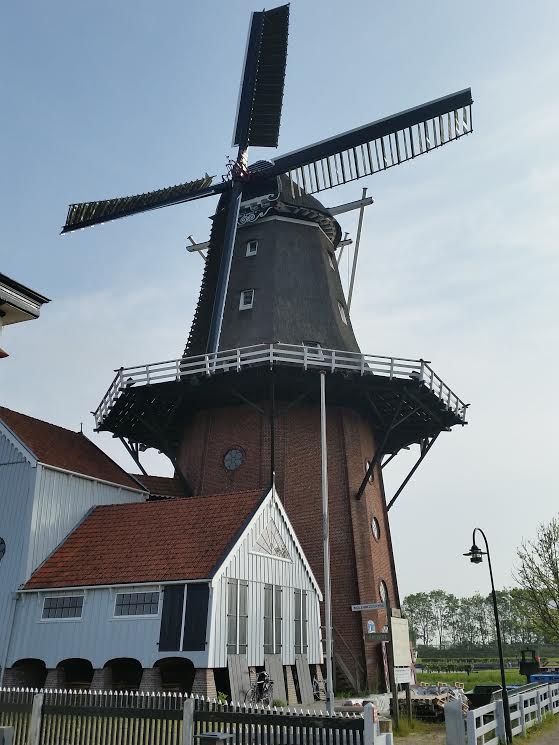 12 mei 2017
11 stedentocht per sloep
42
FAQ 5: Kwaliteit van de hotels?
Vooral de kleinere door families gerunde hotels zijn
zeer gastvrij, behulpzaam en uitstekend.
(Alleen naar het Oranje Hotel in Leeuwarden gaan we nooit meer……..)
12 mei 2017
elfstedentocht per sloep
43
Dag 5: 21 mei
We gaan naar via Dokkum naar Leeuwarden
12 mei 2017
elfstedentocht per sloep
44
12 mei 2017
elfstedentocht per sloep
45
Dag 4: 20 mei
Bartlehiem
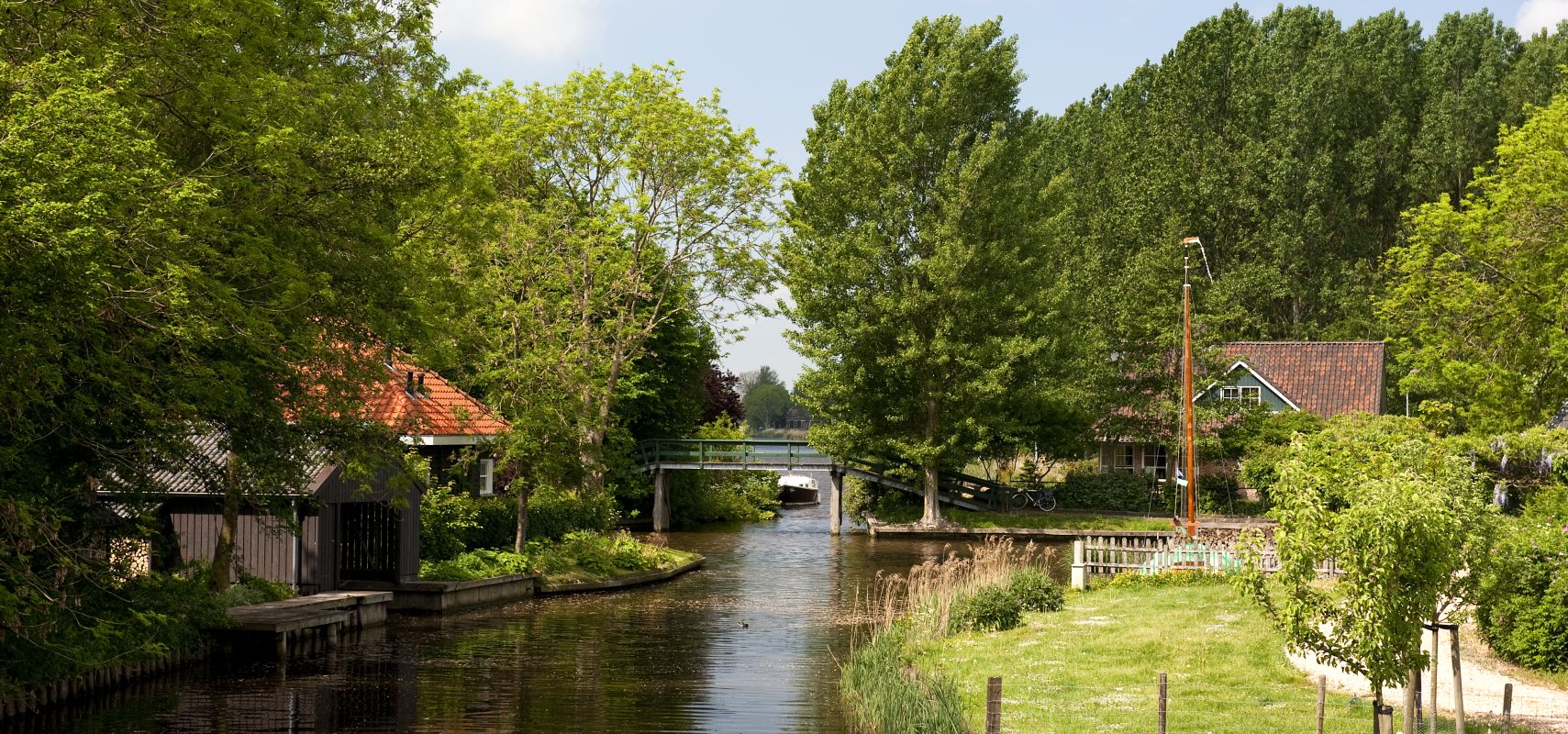 de Brug
Bartlehiem de Brug
12 mei 2017
11 stedentocht per sloep
47
Bartlehiem de Brug
12 mei 2017
11 stedentocht per sloep
48
Koffie en Theeschenkerij Bartlehiem
12 mei 2017
11 stedentocht per sloep
49
Interieur
12 mei 2017
11 stedentocht per sloep
50
FAQ 2
FAQ 6: Zijn er voldoende dieselpompen?
Ja, er zijn voldoende pompen
Maar, in het Noordelijke gedeelte van de tocht moet je oppassen dat je voldoende getankt hebt
12 mei 2017
elfstedentocht per sloep
51
Dag 5: 21 mei
Dokkum (1418)
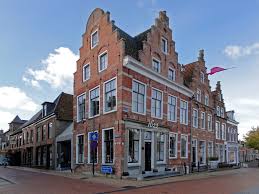 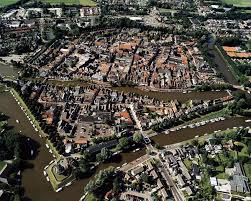 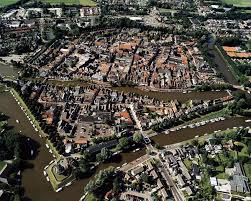 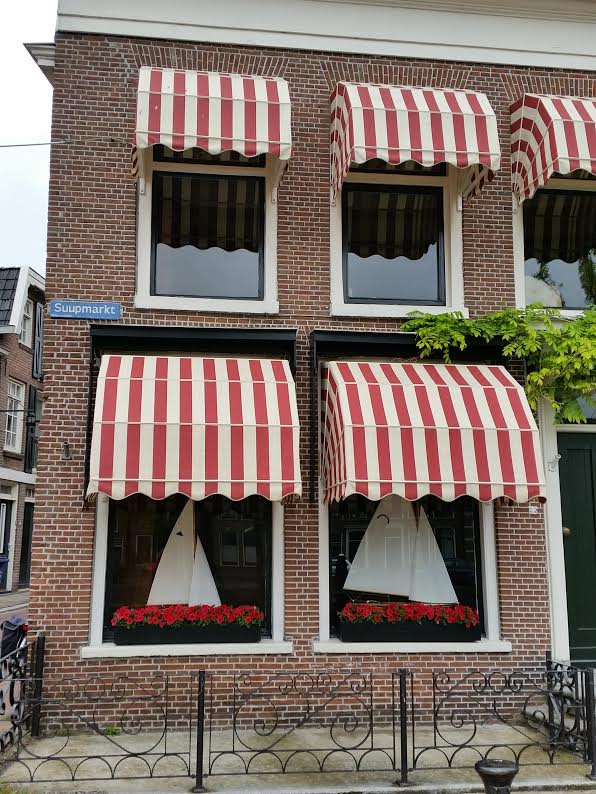 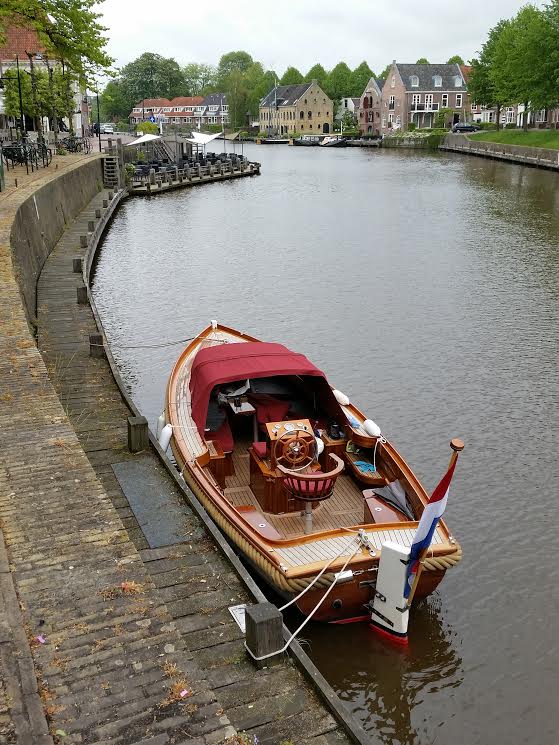 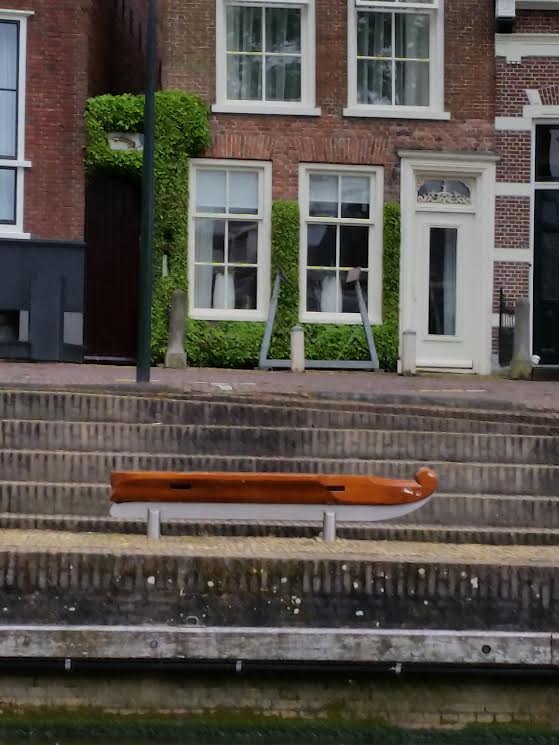 12 mei 2017
11 stedentocht per sloep
52
Wat een rust …
12 mei 2017
elfstedentocht per sloep
53
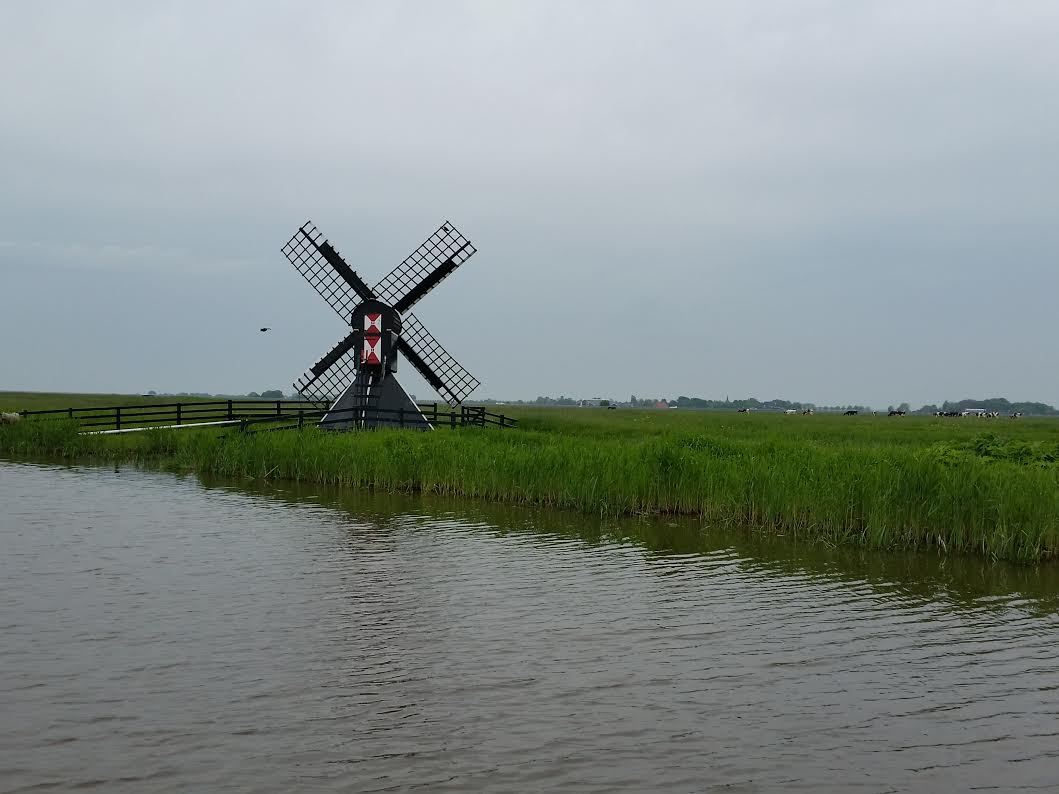 Bartlehiem - Leeuwarden
Bartlehiem – Leeuwarden:    plat, recht en lang….
Plat, recht en lang
12 mei 2017
11 stedentocht per sloep
54
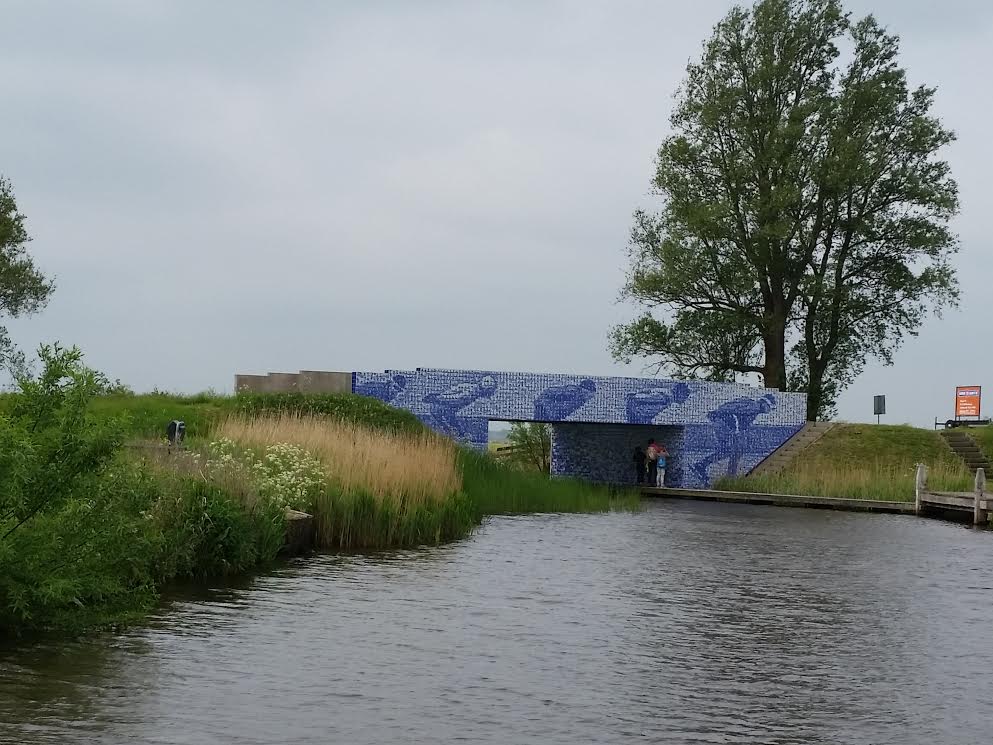 Dag 6: 22 mei
De Elfstedenbrug
de Elfstedenbrug
12 mei 2017
11 stedentocht per sloep
55
4000 tegeltjes !
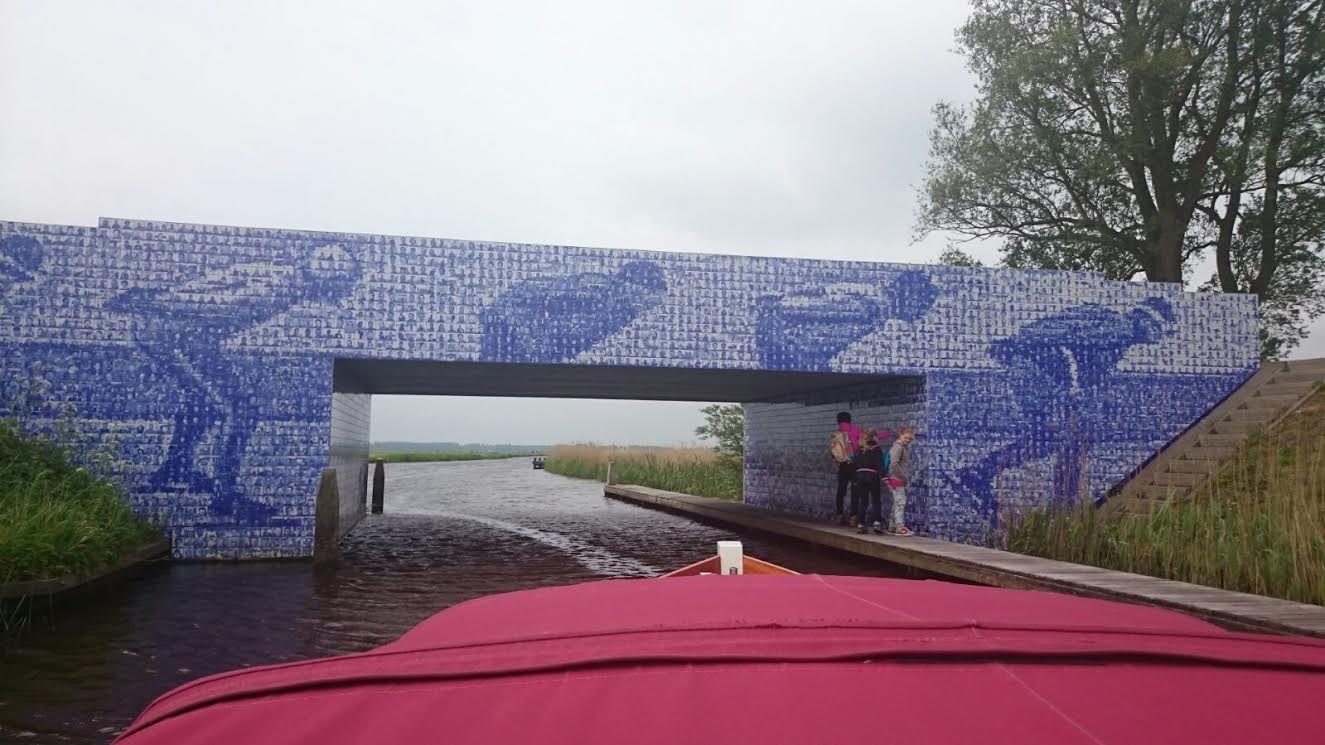 12 mei 2017
11 stedentocht per sloep
56
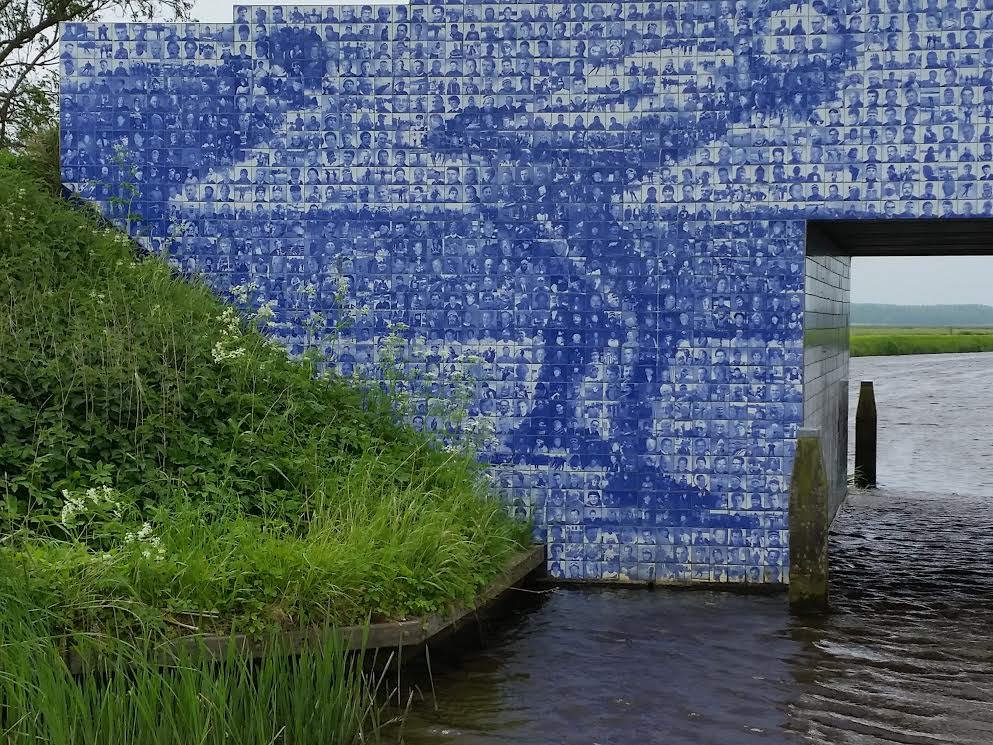 12 mei 2017
11 stedentocht per sloep
57
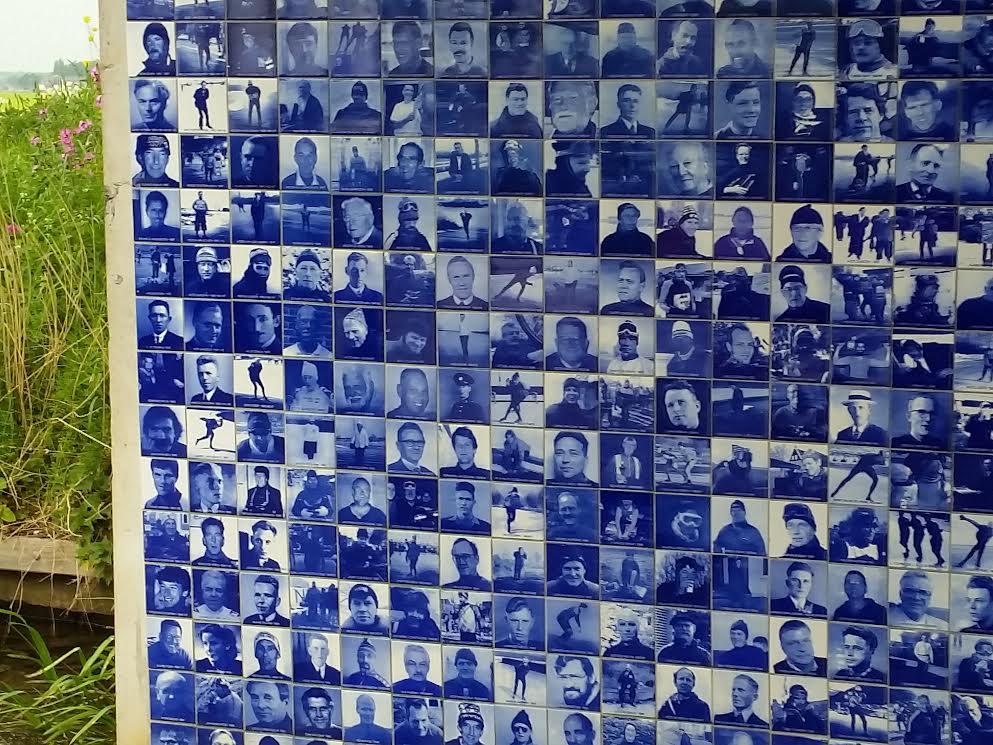 Helden !!!
12 mei 2017
11 stedentocht per sloep
58
Leeuwarden
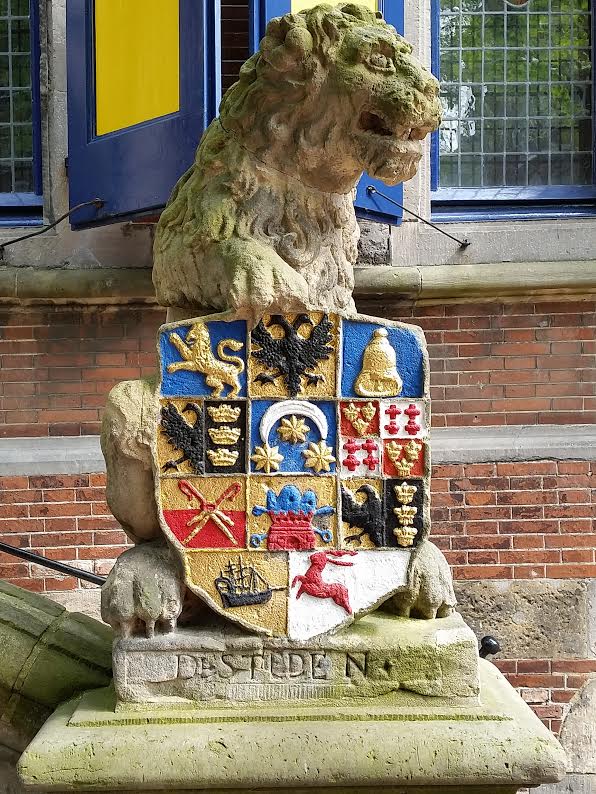 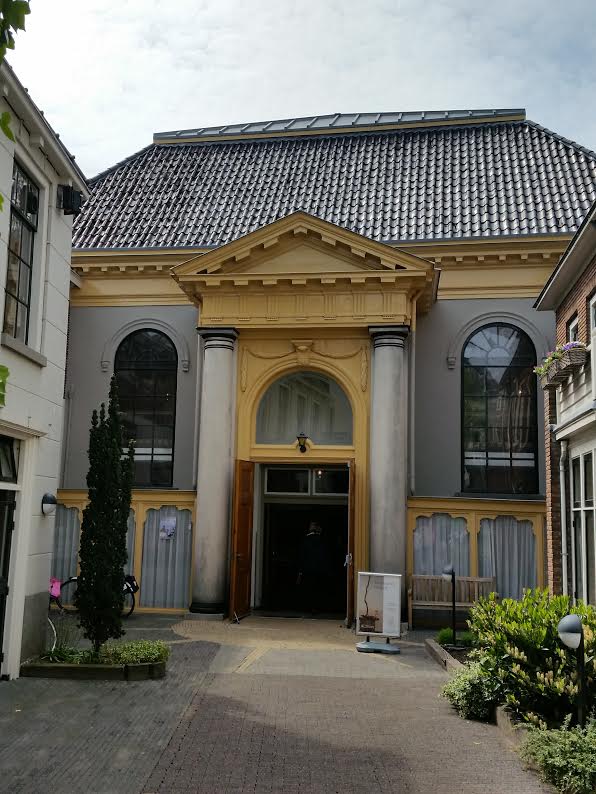 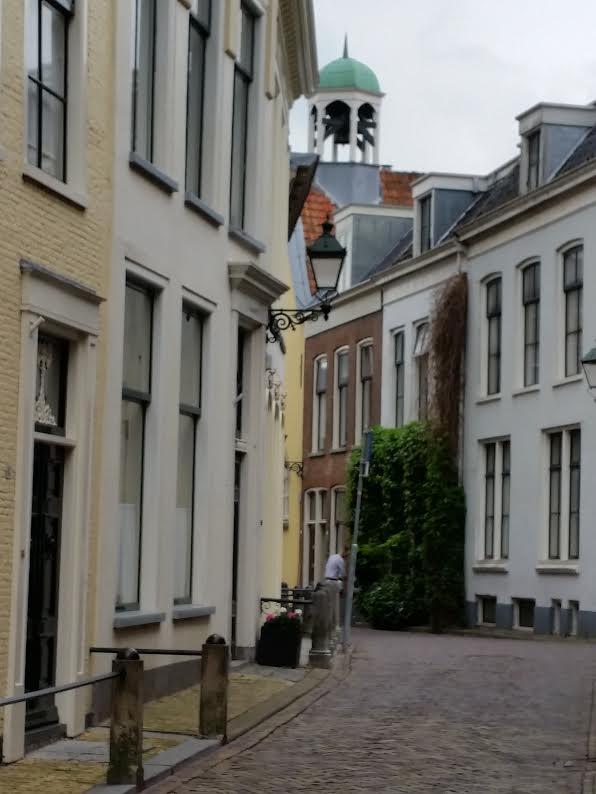 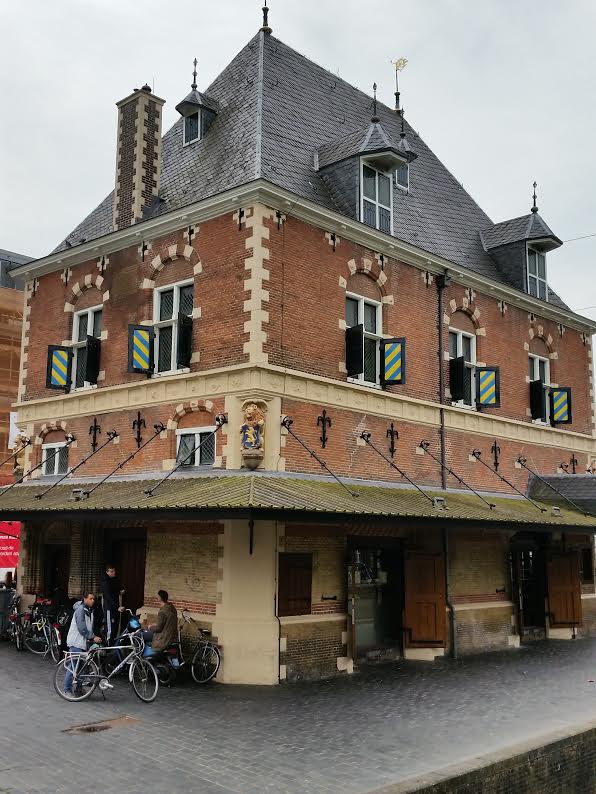 12 mei 2017
11 stedentocht per sloep
59
Eén van de vele gezellige terrassen van Leeuwarden
12 mei 2017
11 stedentocht per sloep
60
Escher
12 mei 2017
11 stedentocht per sloep
61
Leeuwarden 2
Prinsentuin =                  Prinsheerlijk
elfstedentocht per sloep
62
12 mei 2017
FAQ 7: Kan ik ook alles zelf boeken?
www.galamadammen.nl  Koudum
www.hotelhetweeshuis.nl  Bolsward
www.stadsherbergfraneker.nl  Franeker
www.posthusburdaard.nl   Burdaard
www.hotelstadhouderlijkhof.nl  Leeuwarden*
www.stadsherbergsneek.nl  Sneek
12 mei 2017
11 stedentocht per sloep
63
Dag 6: 22 mei
En nu naar Sneek !
12 mei 2017
elfstedentocht per sloep
64
Sneek
Sneek buiten de Sneekweek: 
een verademing!
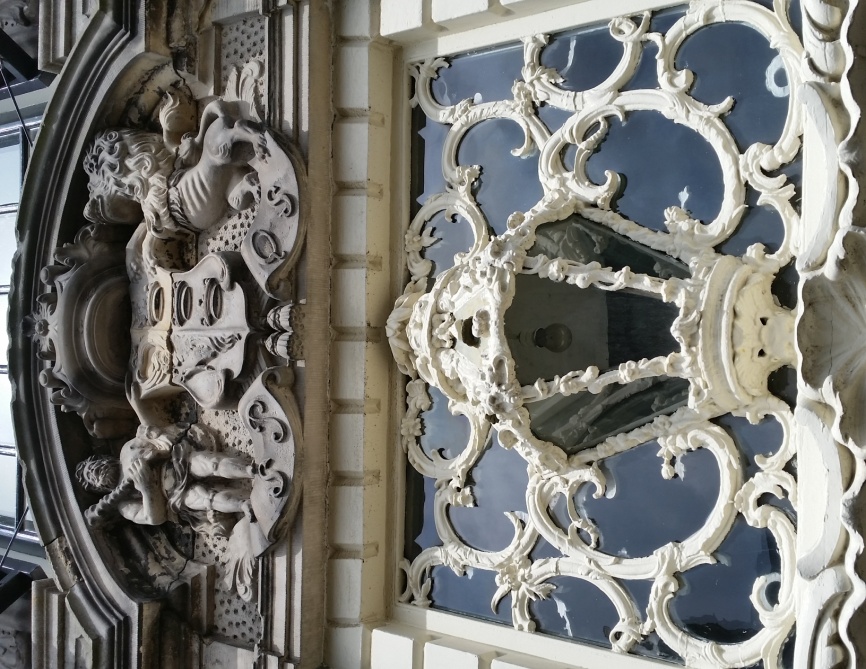 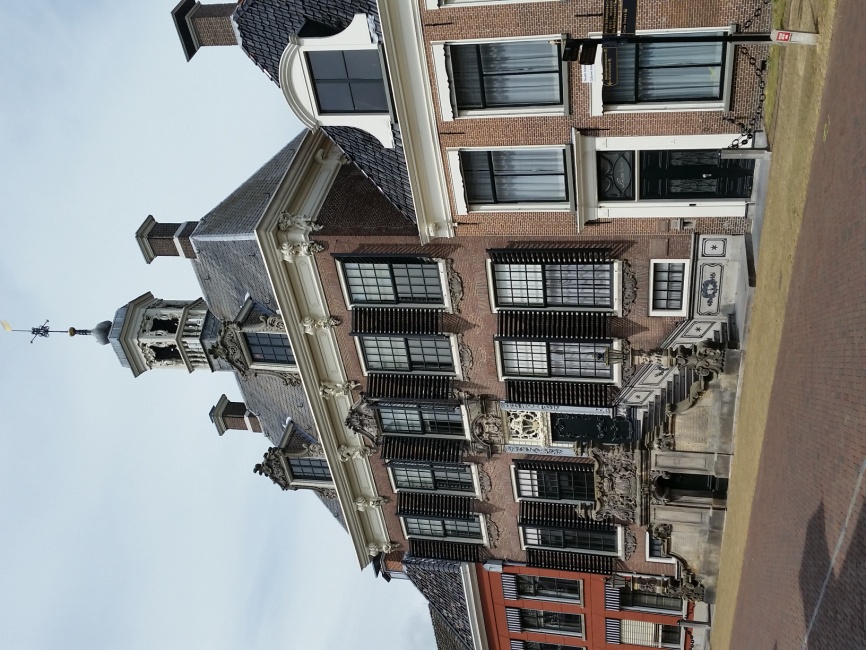 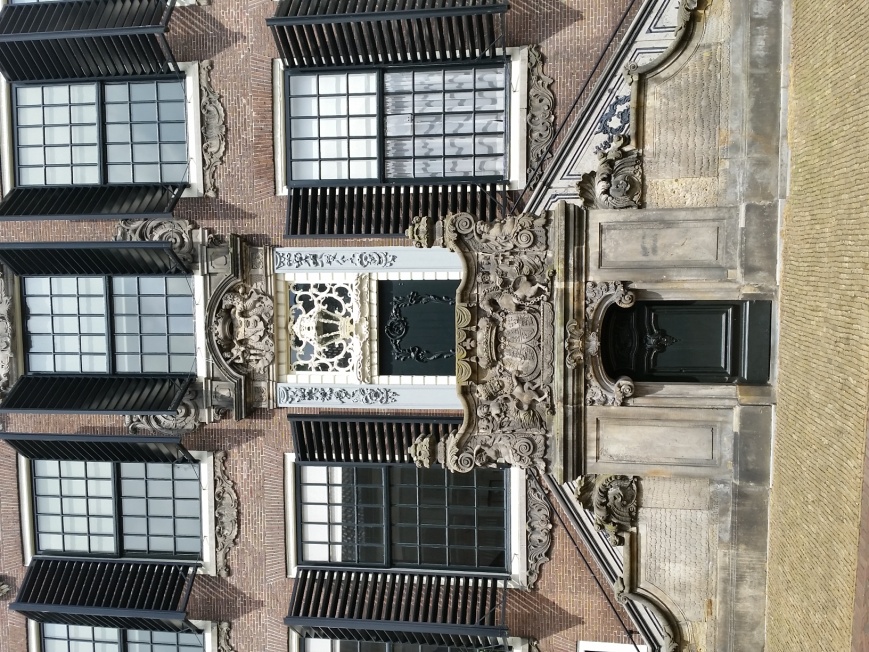 12 mei 2017
11 stedentocht per sloep
65
1e rang !
12 mei 2017
11 stedentocht per sloep
66
Moeke: nu Stadsherberg Sneek
Wééer voor de deur
12 mei 2017
11 stedentocht per sloep
67
Moeke en Moekes Interieur
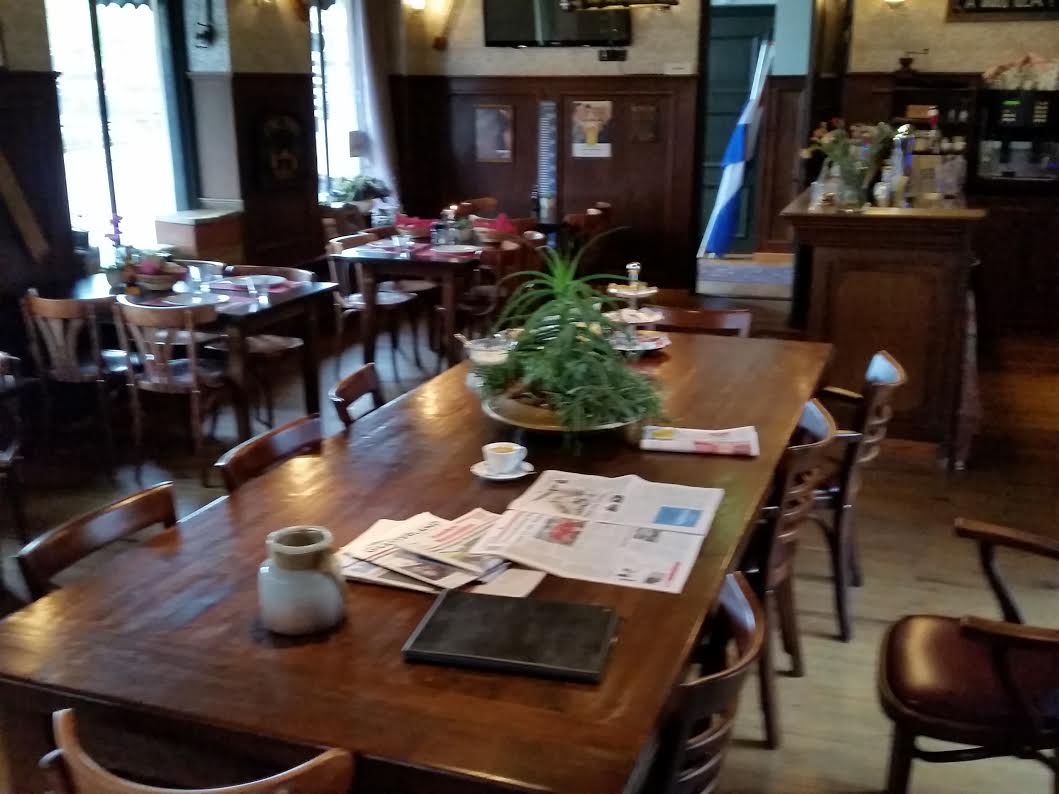 Vraag de Dames naar Moeke en ze vertellen 100-uit
Helaas zie je haar gympen niet!
12 mei 2017
11 stedentocht per sloep
68
Kwak: al doende leert men
12 mei 2017
11 stedentocht per sloep
69
12 mei 2017
11 stedentocht per sloep
70
Elfstedentocht
Welk Jaar ???
12 mei 2017
11 stedentocht per sloep
71
Voor Muiden
12 mei 2017
11 stedentocht per sloep
72
Voor de Bogen
Twee Pampussen!
12 mei 2017
11 stedentocht per sloep
73
Voor de Pampussen
12 mei 2017
11 stedentocht per sloep
74
Voor de Jollen
12 mei 2017
11 stedentocht per sloep
75
De Prijzen
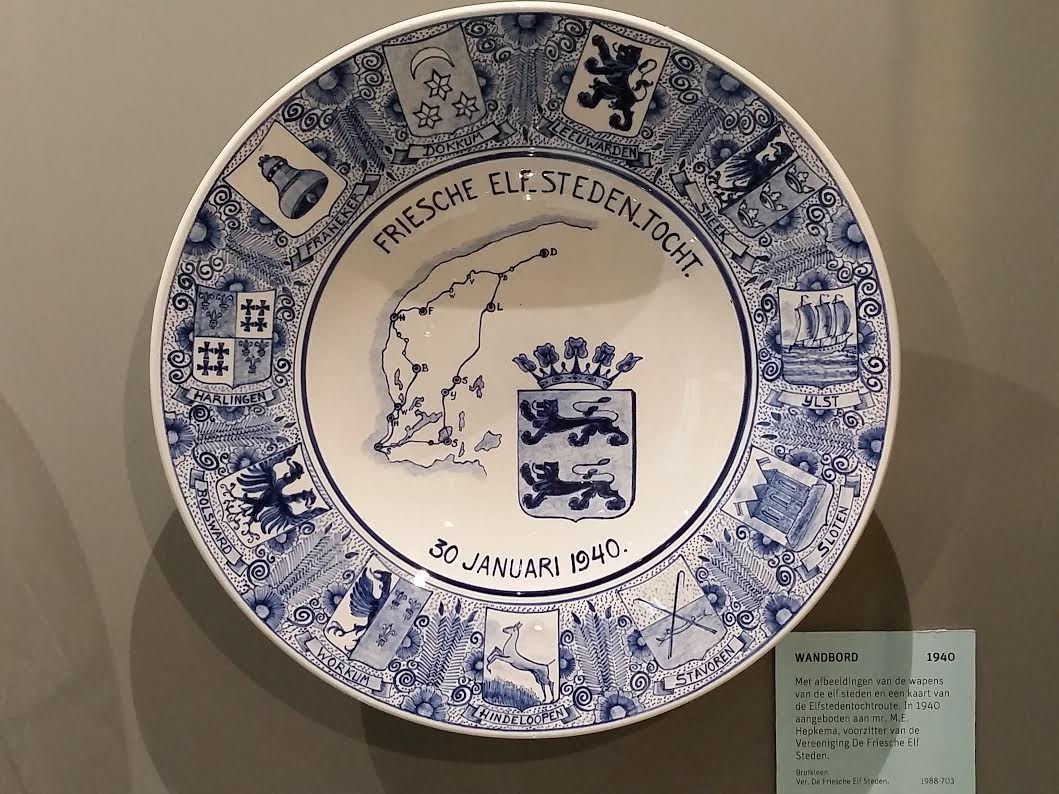 12 mei 2017
11 stedentocht per sloep
76
FAQ 8: Is het druk op het water?
NEEN!
Op het Noordelijke traject Franeker – Burdaard kom je echt niemand tegen
12 mei 2017
11 stedentocht per sloep
77
Zoek de bekenden!
12 mei 2017
elfstedentocht per sloep
78
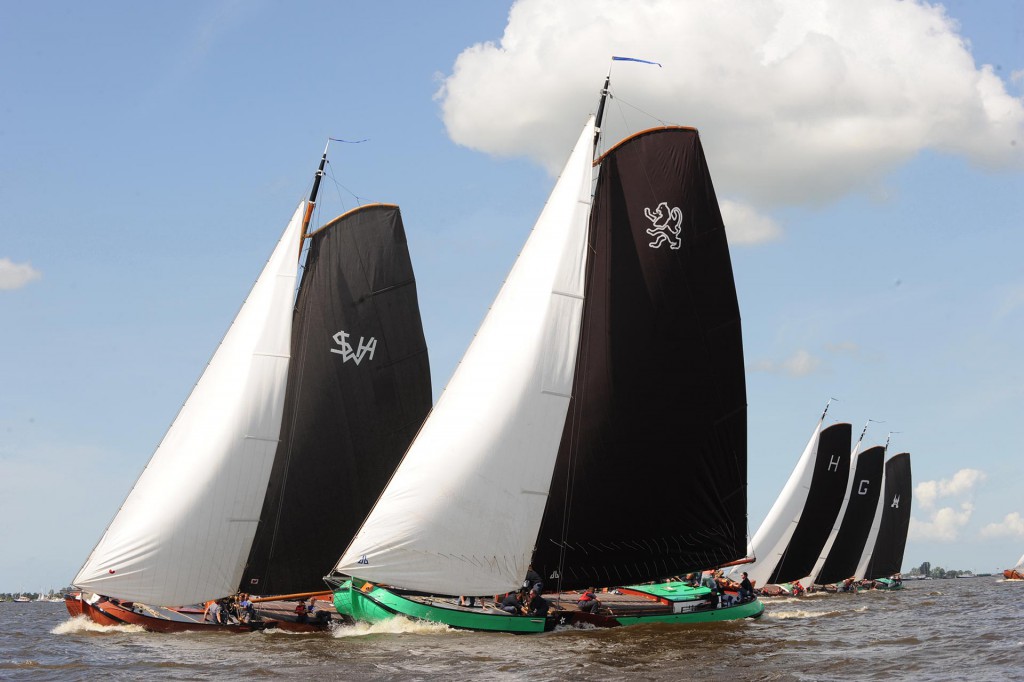 12 mei 2017
11 stedentocht per sloep
79
FAQ 9: De invloed van het weer?
Op het water valt het altijd mee!
Wij hebben alle dagen mooi weer gehad.
Trui aan en soms een jack.

Behalve de laatste dag. DRAMA!
Véél wind en alléén maar regen…………………
12 mei 2017
elfstedentocht per sloep
80
Op weg naar huis: de Fleussen(IJlst en Sloten overgeslagen)
Dag 7: 23 mei
Drama

Regen
Wind
Nat
Koud
Lang
Gelukkig

Paraplu ( - 1)
Nespresso
Verwarming
Lida = Vrolijk
12 mei 2017
11 stedentocht per sloep
81
FAQ 10: Vragen uit de zaal(als er tijd is)
????????????????????????????
12 mei 2017
11 stedentocht per sloep
82
We zouden het zó weer doen !!!
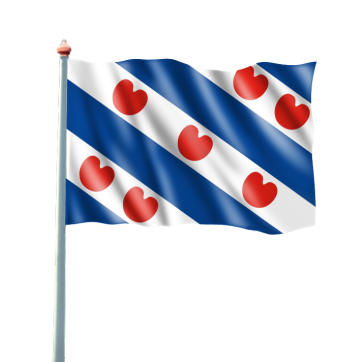 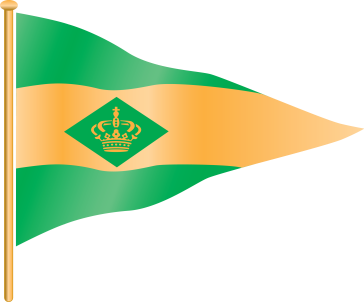 THE END.
12 mei 2017
11 stedentocht per sloep
83